Cvičení č. 1
Z0136

Územní plánování a urbanismus
15.09.2019
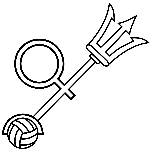 FG3V
Podmínky cvičení/seminářů
Kontakt - marek.lichter@mail.muni.cz
Konzultace po hodině nebo po předchozí domluvě
0 absencí za semestr
Pouze omluvenky v ISu
Práce navíc, ale…
30. 9., 28. 10.
I při absenci nutnost odevzdání všech cvičení
+ příprava na některé hodiny
Odevzdávat do příslušné odevzdávárny
Deadline většinou týden, nebo případně 14 dní, tj. dle konkrétního cvičení
Podmínky cvičení
OK (i s komentářem) znamená uznáno
Neuznáno = oprava, vždy do týdne
Pozdní odevzdání, něco navíc
Nedělejte to!

Protokol – TIP
https://is.muni.cz/auth/el/1431/jaro2017/Z6004/Pokyny_BPDP_v2017.pdf
Předmět?
Vaše dotazy?
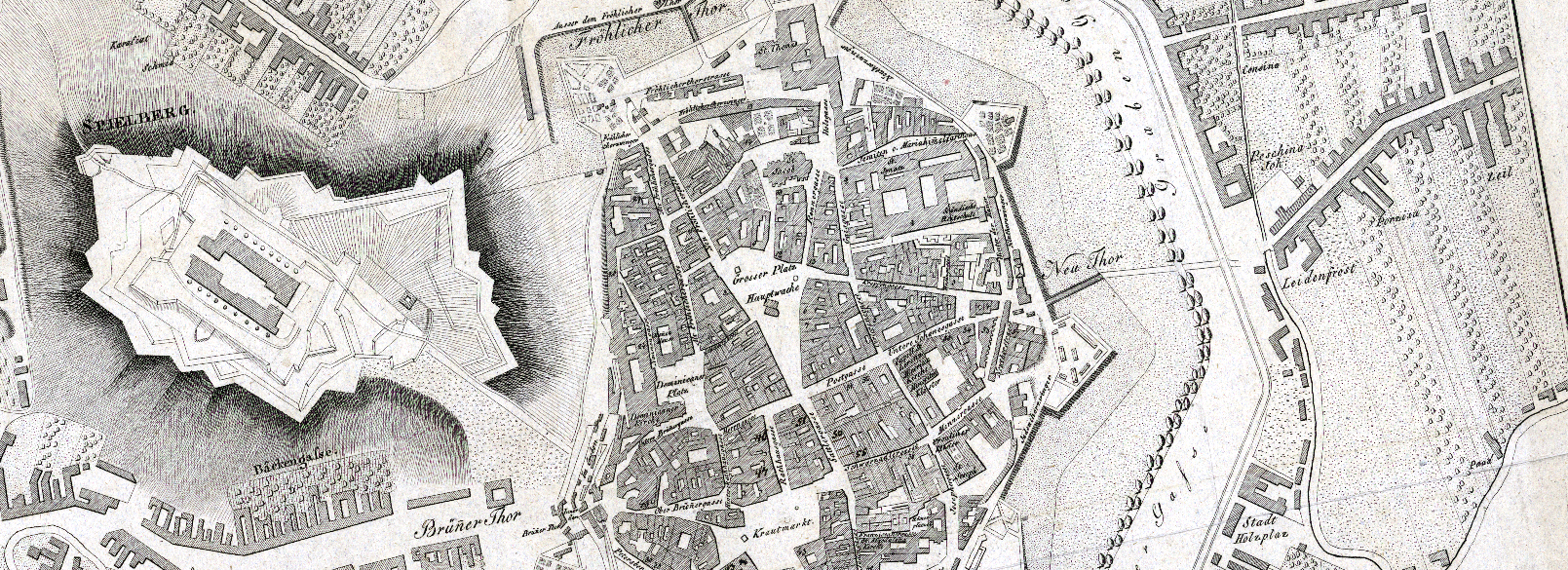 Historický vývoj měst
V průběhu středověku 13. – 15. století, kromě nejstarších hradisek (měst)
Předtím síť sídel velmi řídká
Kolonizace
Vnější – německá
Komplexní proces – politika, ekon. otázky, právo 
Nemusel rozhodnout jen panovník, ale i šlechta, nebo církev
Významná pozice lokátora – rozhodující činitel, pravomoce (stavební, plánovací)
Často přináší i zvyklosti
Úlevy pro nové obyvatele (daně)
Bližší zájem, např. Žemlička (2014), Štefánik (2017)
Historický vývoj měst
„Dvanáste storočie je „storočím zrodu“ nemeckých miest. Pri ich budovaní sa presadil akýsi „stavebný kánon“, jednotný model priestorovej štruktúry (vymeranie parciel rovnakej veľkosti pozdĺž systematicky položených uličných línií), ktoré sa bleskovo rozšírili a viedli k zakladaniu alebo prebudovaniu miest v celej strednej Európe. Vznikla pomerne pevná predstava o tom, ako má mesto vyzerať. 

„Stredoveké mestá na našom území sú v zásade gotickými mestami, vznikli a rástli v gotickom období a ich stavebný ráz tomu zodpovedal.“

Štefánik (2017, s. 16, 54)
Právo
Jedno z možných vymezení – město je to, co má městská práva
Hradební (možnost opevnit se), vyloučení řemesel k hradbám
Mílové (hierarchie)
Várečné
Trhové
Atd.

Funkce města jiná než vesnice
Výroba, trh x zemědělství
Typy zakládaných měst I
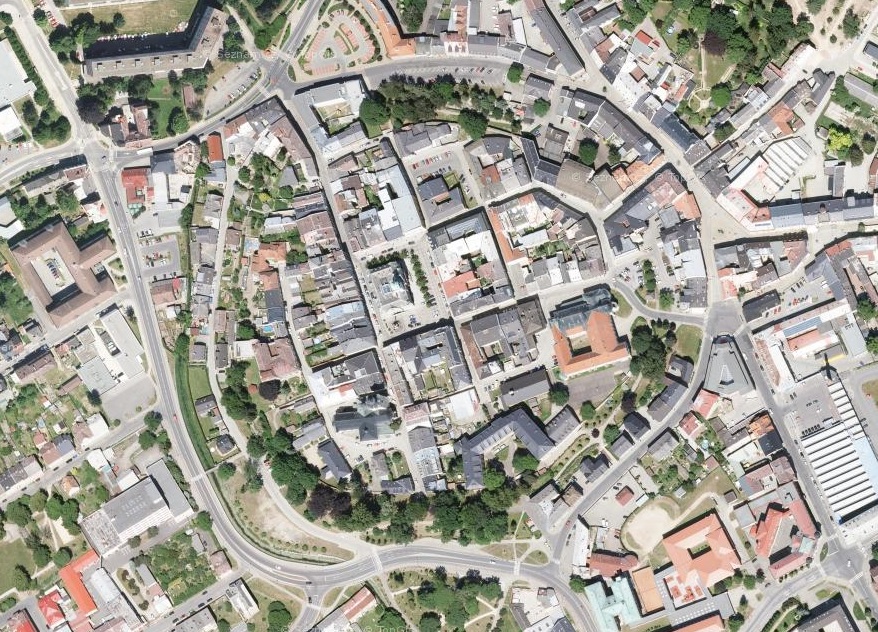 hrazená města pravoúhlého půdorysu s ústředním čtvercovým nebo obdélníkovým tržištěm a s ulicemi vybíhajícími z něho v pravém úhlu
Šumperk
Typy zakládaných měst II
velikostně menší, vesměs nehrazená města, která se skládají z pravoúhlého tržiště, popř. ulic z něho vybíhajících, aniž lze však u nich mluvit o ulicové síti
Příbor
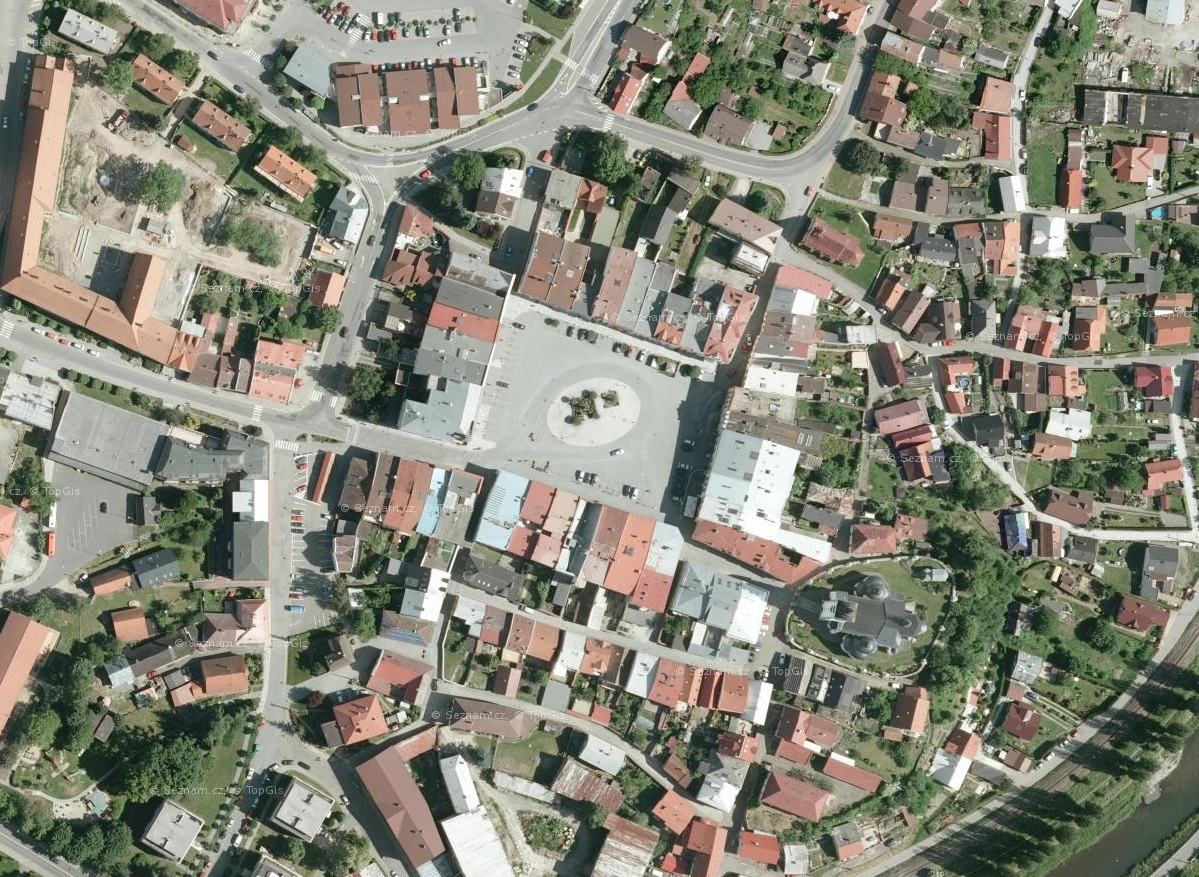 Typy zakládaných měst III
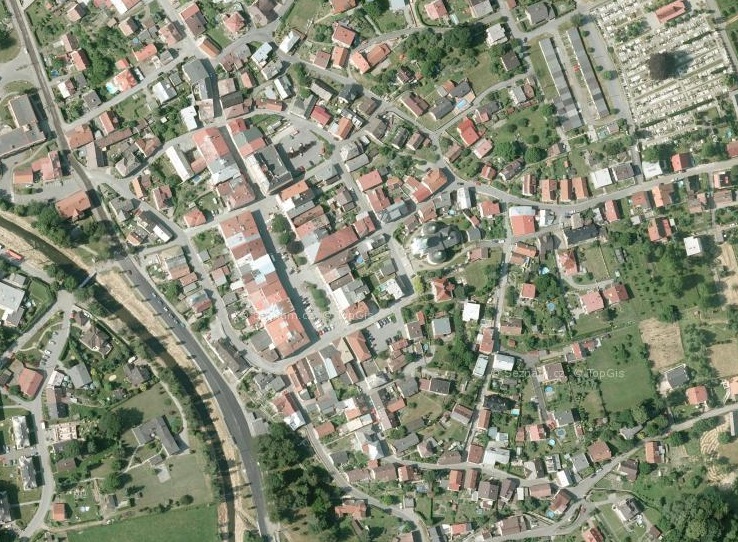 Hrazená města pravoúhlého půdorysu s ulicovým tržištěm
Zejména 13. a 14. století
Brušperk
Typy zakládaných měst IV
města s porušeným pravoúhlým půdorysem, ovlivněným terénem nebo průběhem komunikací
Hulín
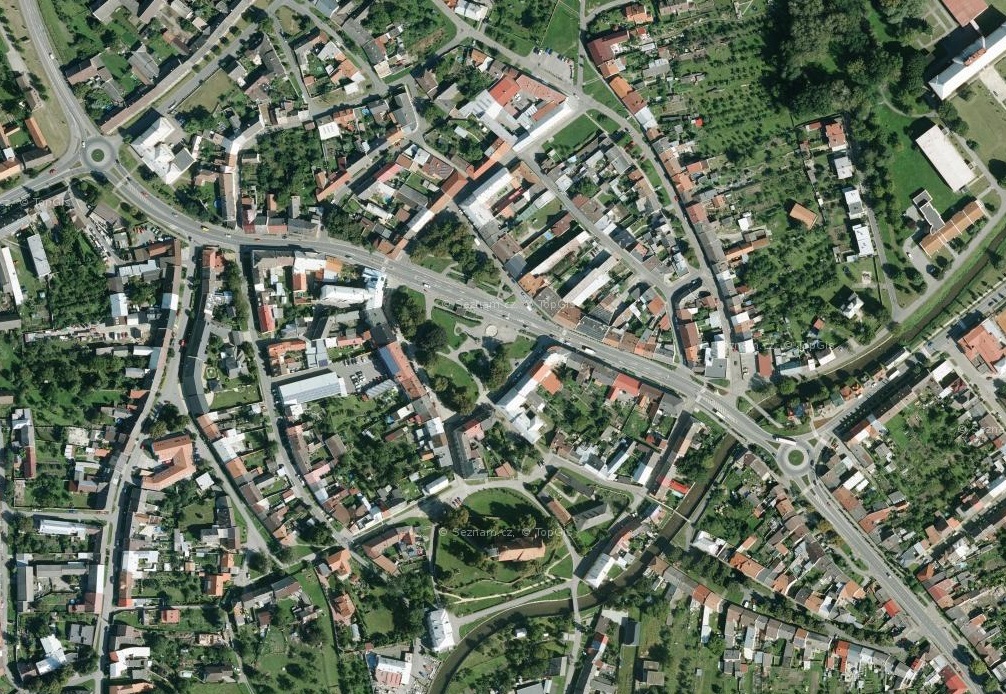 Typy zakládaných měst V
Hrazená města s tržištěm jiného tvaru než čtyřúhelníkového
Např. klínový tvar
Slavonice
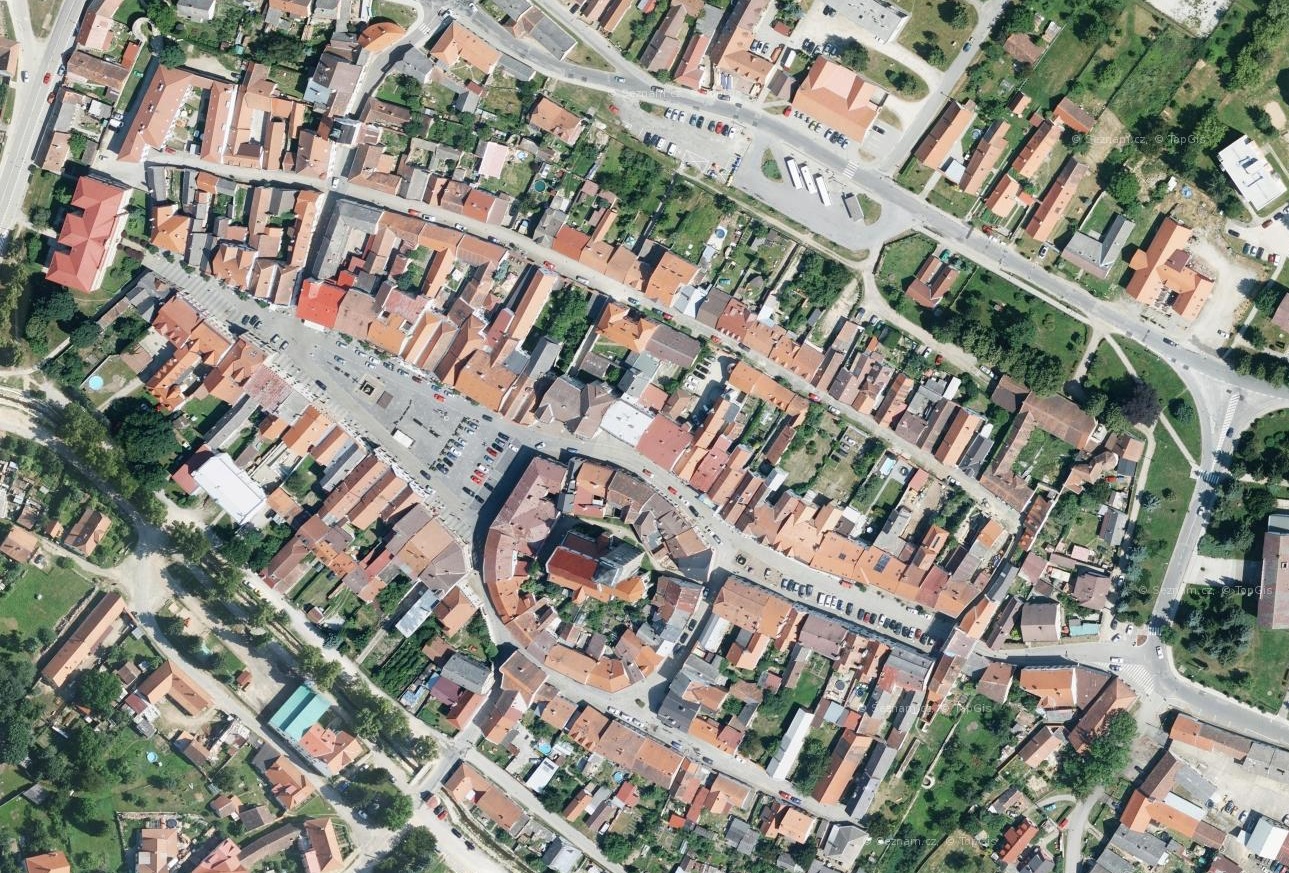 Typy zakládaných měst VI
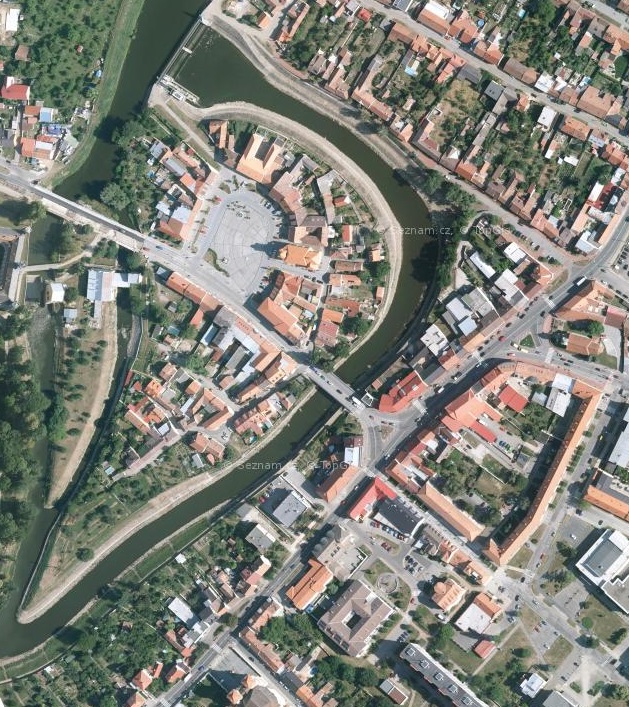 Ostrovní
Stísněná, nepravidelný půdorys
Veselí nad Moravou
Typy zakládaných měst VII
Města s dominantní ulicí
Žebrového, žebříkovitého, duálního podtypu
Poměrně rozšířená, vliv dopravy
Letovice
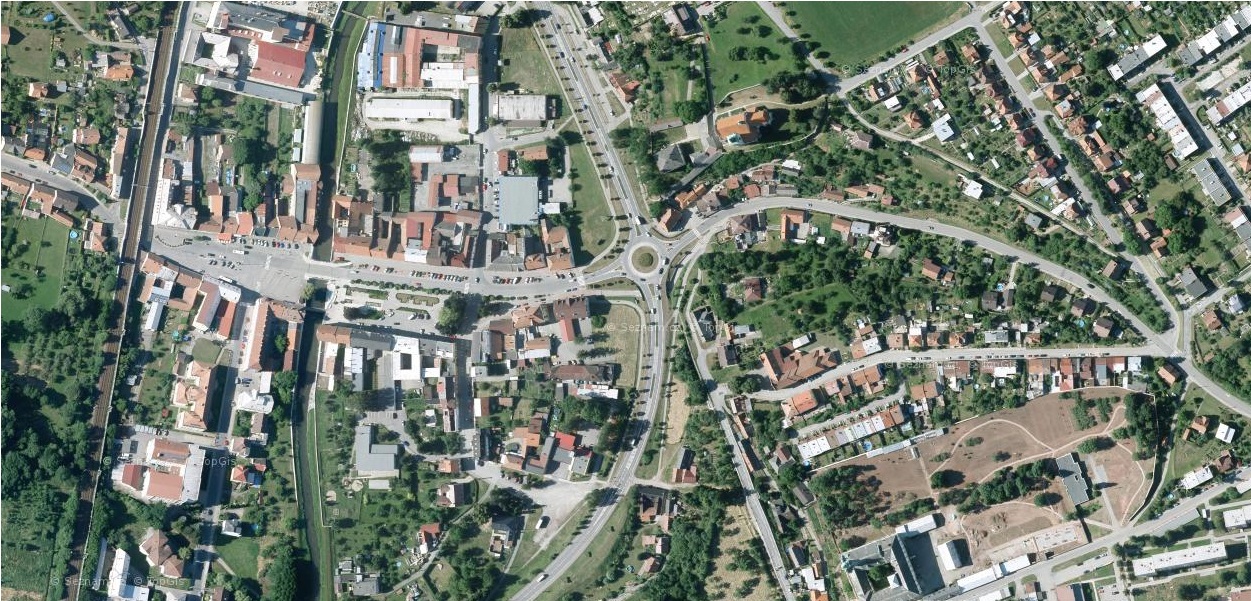 Brno
KUČA, K. (2000): Brno vývoj města, předměstí a připojených vesnic. Baset.






https://mestobrno.maps.arcgis.com/apps/Cascade/index.html?appid=ce90bcf3045e470f970d7032f0bbbce7
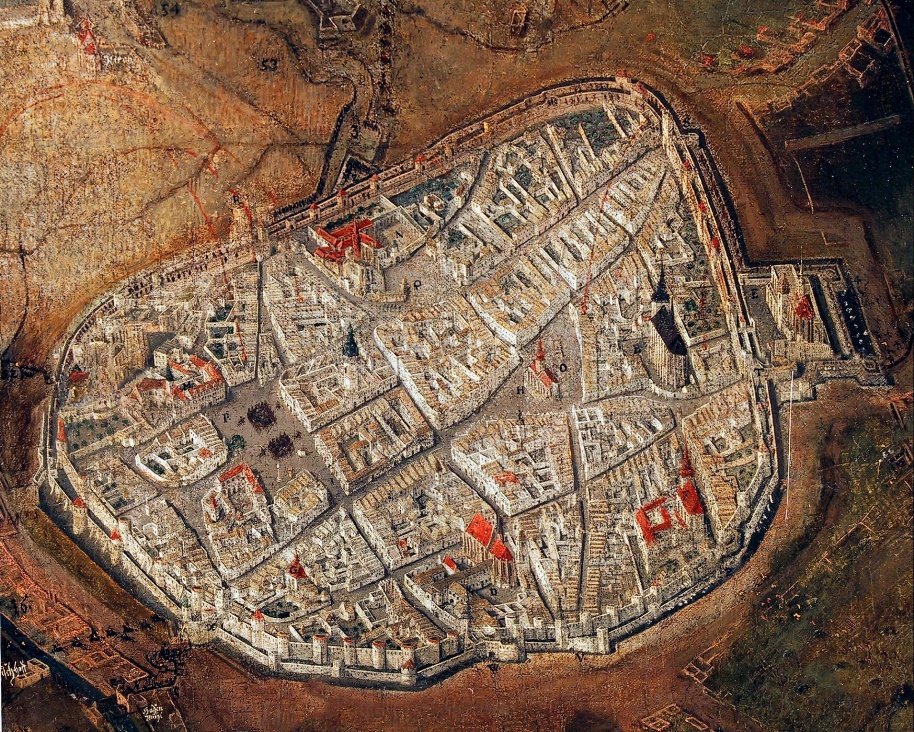 Zadání cvičení
Na základě podkladů (např. Láznička – práce Moravská města z roku 1948) si vyberte dvě moravská zakládaná města a velice stručně popište jejich morfostrukturu, typ, popř. historické podmínky založení
Původní strukturu města doložte snímkem z II./III. vojenského mapování (či jiných historických map)
Aktuální strukturu městského plánu (kompozice) se pokuste doložit současným leteckým snímkem
Stručně zhodnoťte nejvýraznější změny, které modifikovaly středověkou formu města.
Nemusíte se věnovat jen čistě středověku, ale i rozpínání města vzhledem k funkcím (využití ploch)
Lze čerpat i z Kuča (1996): Města a městečka v Čechách na Moravě a ve Slezsku
Výběr měst
https://docs.google.com/spreadsheets/d/1vJh0_1vQHZtEB8IsQR-2HIvInrWCoaxw_SI69v6glHc/edit?usp=sharing 
Příště představí 2 studenti
Prezentace stačí na 5-7 min., neodevzdávat.

Cvičení odevzdat do odevzdávárny do 1. 10. 2019 vč.
Rozsah 1-2 A4
Díky za pozornost
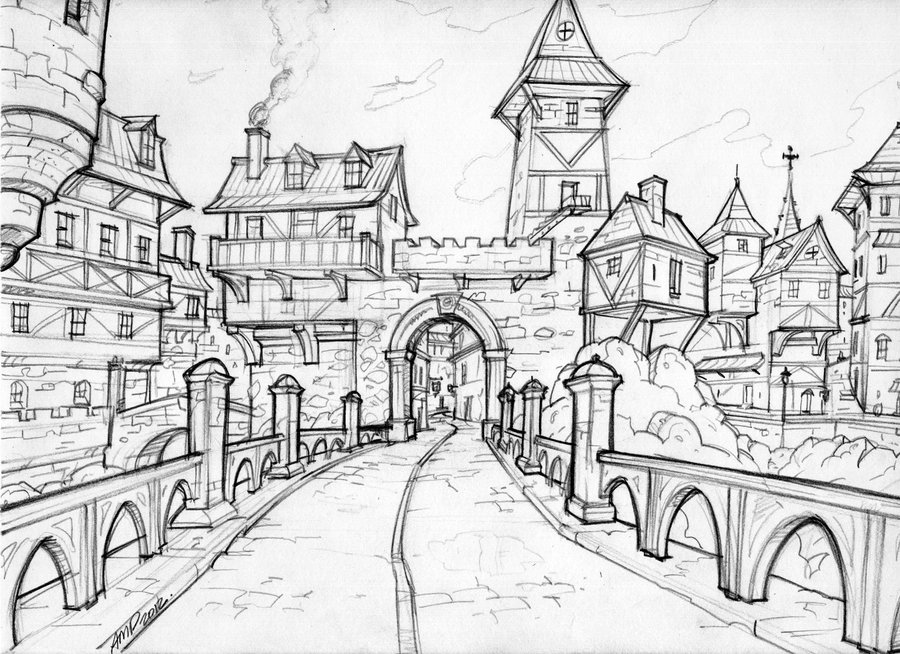